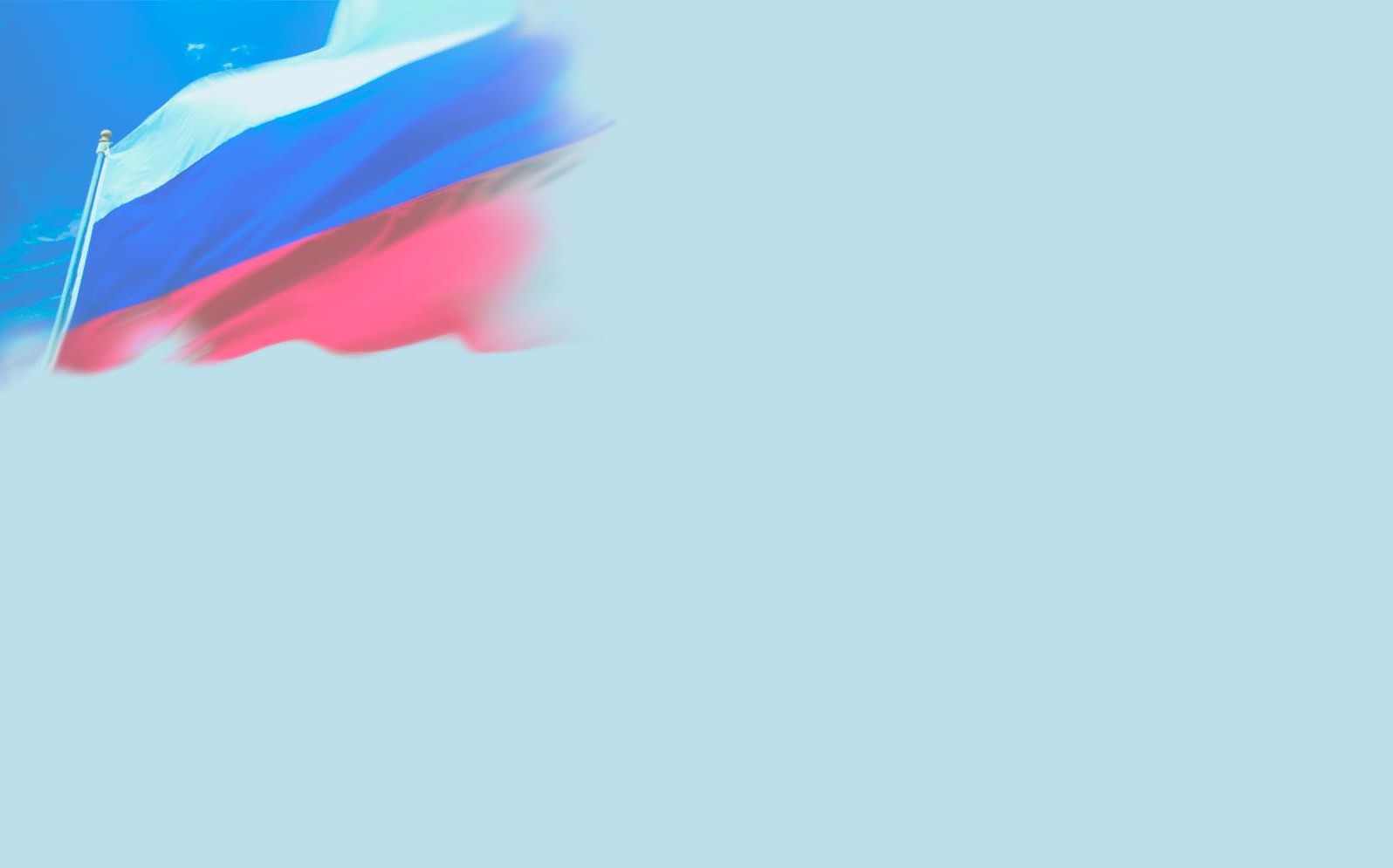 Муниципальное бюджетное дошкольное образовательное учреждение  Ойховский детский сад № 3 «Колокольчик»
Семинар-практикум
«Современные подходы к организации нравственно-патриотического воспитания дошкольников»
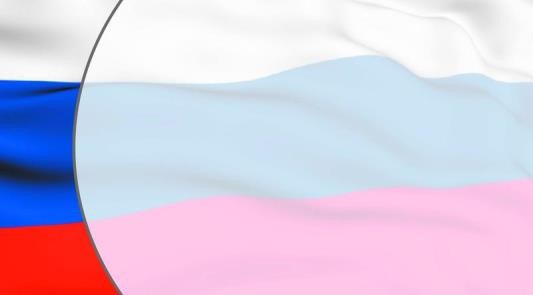 Материал  подготовила:      Сидорова Н.Н.,  воспитатель.
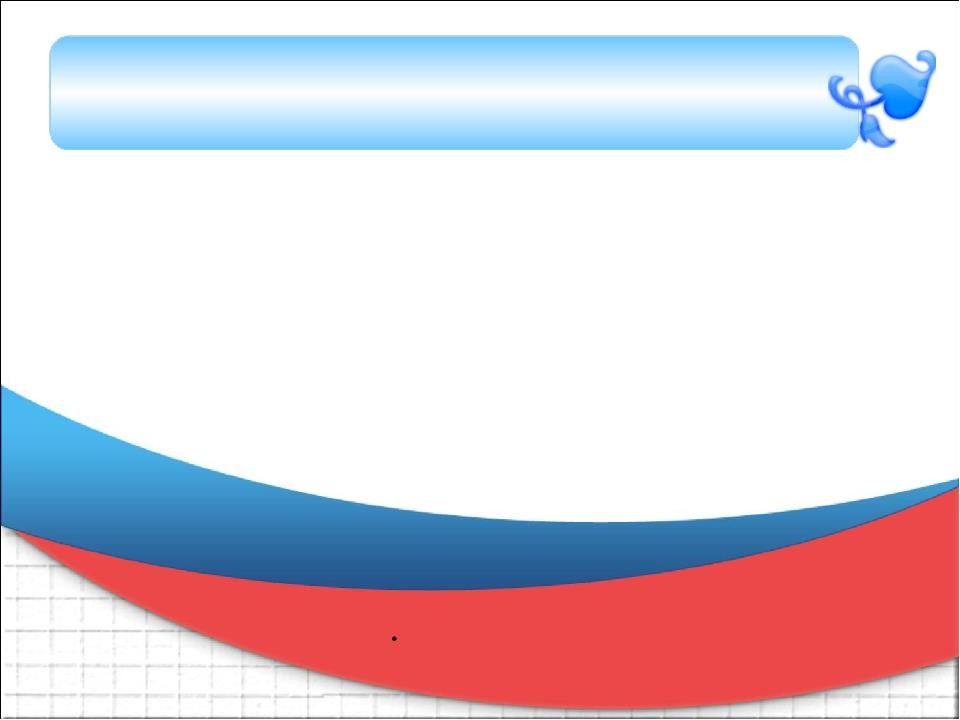 «Любовь к родному краю, родной культуре, родной речи начинается  с малого – с любви к своей семье, к своему жилищу, к своему детскому саду.
Постепенно расширяясь, эта любовь переходит в любовь к Родине, её истории,  прошлому и настоящему, ко всему человечеству».	Д. С. Лихачёв
Цель: повышение педагогической компетентности педагогов по вопросам нравственно-патриотического воспитания.
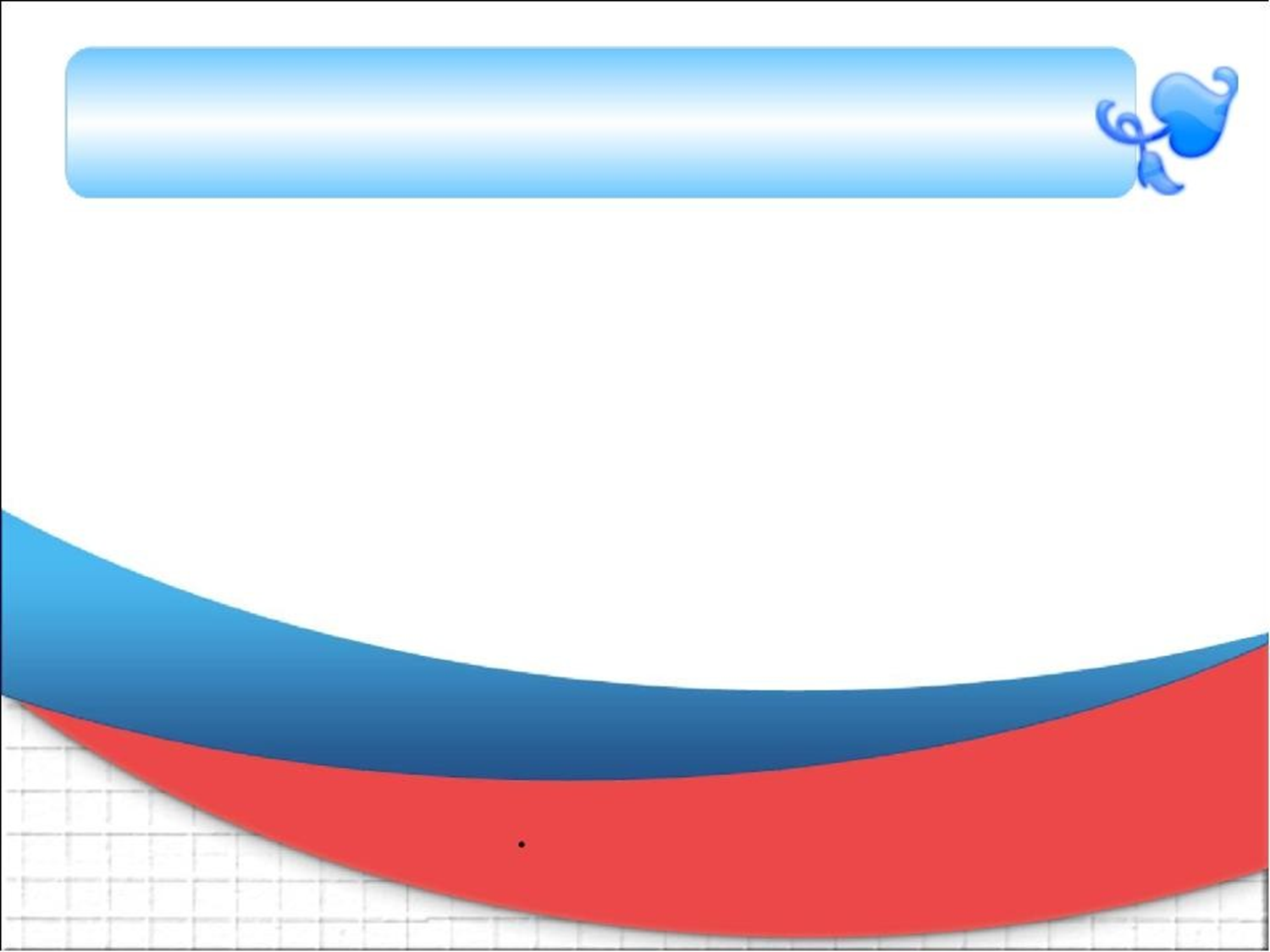 Задачи:
Акцентировать внимание педагогов на актуальности работы по воспитанию нравственно-патриотических чувств у подрастающего поколения в современном обществе.
Уточнить представления о многообразии направлений педагогической деятельности по нравственно-патриотическому воспитанию.
Создать условия для самообразования педагогов в данном направлении.
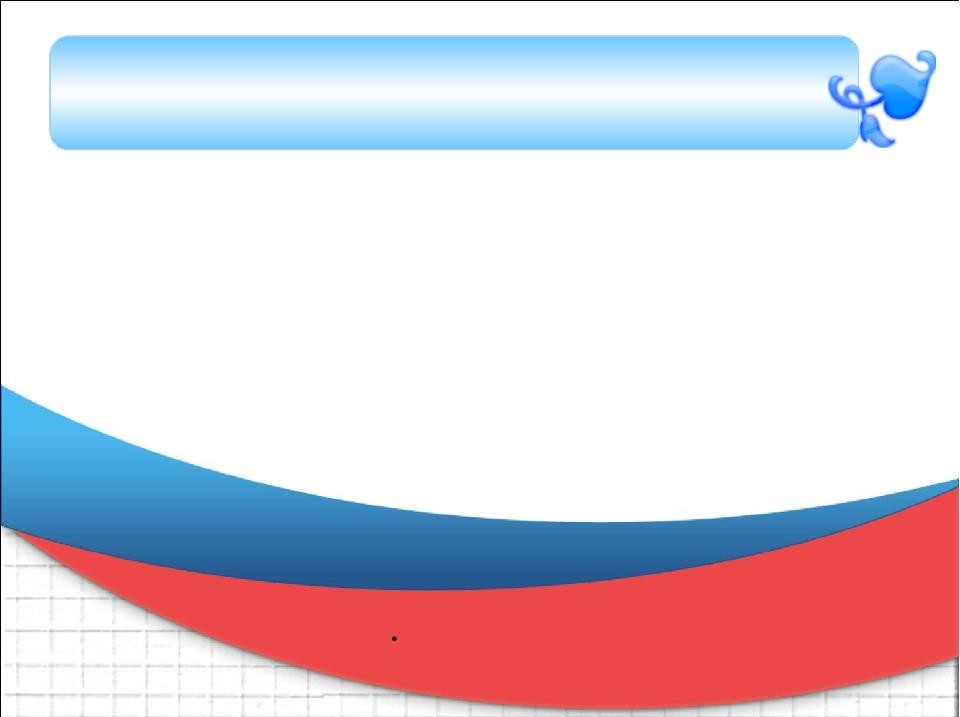 Блоки нравственно – патриотического  воспитания
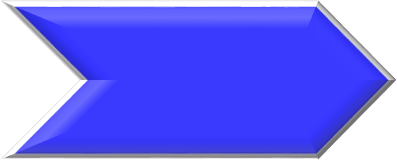 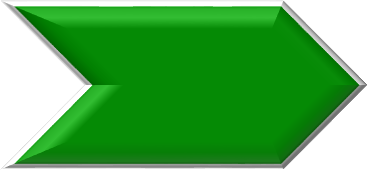 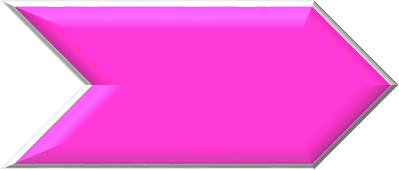 Мой  детский  сад
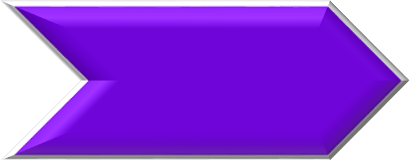 Моя
Родина
Мой  город
Моя семья
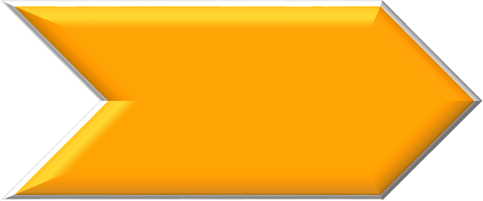 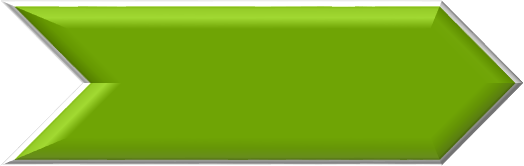 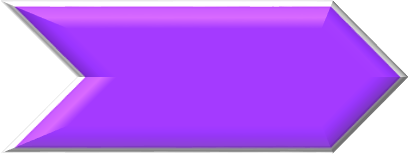 Правила, по  которым мы  живём
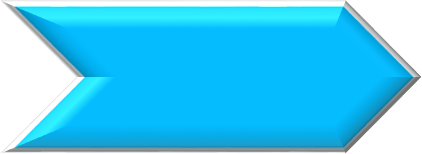 Будем Родине  служить
Страна,
символика
Культура и  традиции
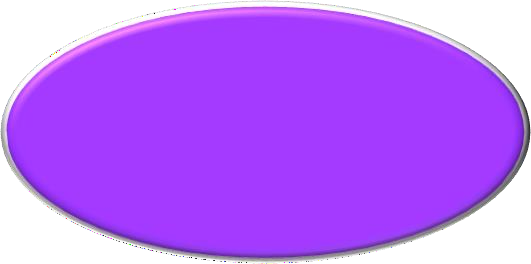 Игровая
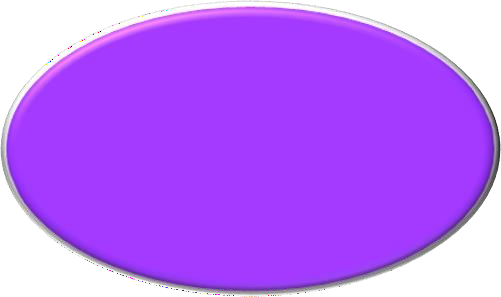 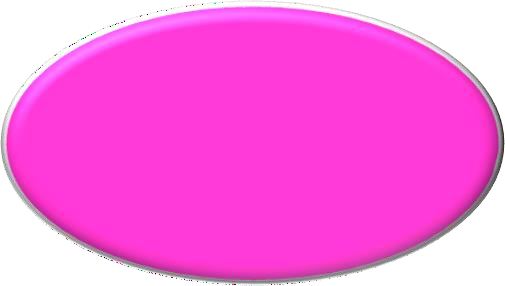 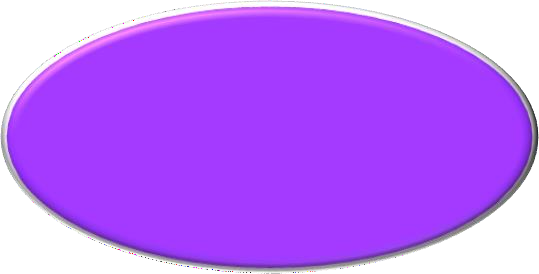 Виды детской  деятельности
Продуктивная
Познавательная
Методы:словесныйнаглядныйпрактический
.
.
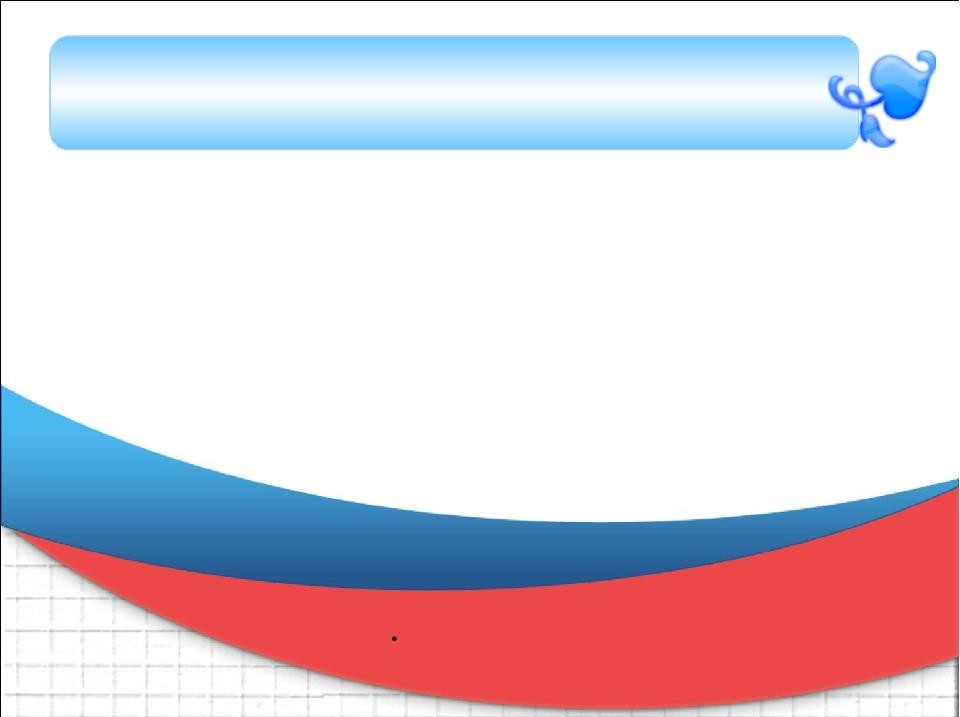 Формы работы:
целевые прогулки, экскурсии, встречи с известными людьми
беседы
 дидактические игры 
чтение художественной литературы 
праздники, развлечения 
вечера досуга 
викторины 
продуктивная деятельность, организация детского труда
 и, конечно же, основная форма работы – непосредственно образовательная деятельность (занятие)
Важные условия:
1. Повышение уровня самообразования педагогов дошкольных образовательных учреждений. Педагог сам должен хорошо знать, что целесообразно показать и рассказать детям, а самое главное, материал должен быть исторически верным и адаптирован для детского восприятия.
2. Создание предметной развивающей среды
-для детей младшего дошкольного возраста: уголки по социально-нравственному воспитанию ориентированы на ознакомление детей с микросоциумом (семья, детский сад, ребенок и сверстники: тематические папки о детях, о правилах поведения детей в общественных местах, иллюстрации по типу «хорошо-плохо»);
-для детей среднего возраста: моя семья, мой детский сад, мой город и его достопримечательности, знаменитые земляки, приобщение к истокам русской культуры: предметы старины, русские игрушки, макеты крестьянской избы, комнаты; литература по фольклору (сказки, песенки, пословицы, поговорки);
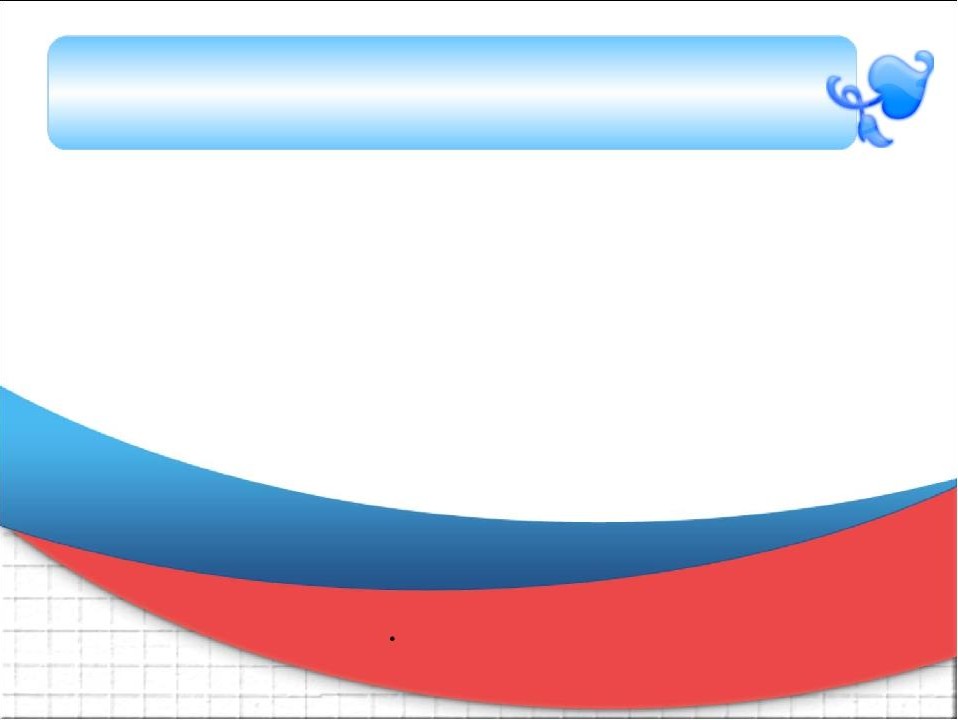 -для детей старшего возраста: уголки патриотического воспитания, содержате материал по ознакомлению с городом, страной, государственной символикой, предметы старины, русские игрушки, предметы народного декоративно-прикладного искусства (матрешки, дымковские игрушки, городецкая роспись, гжель, вышивка, работа по дереву), куклы в национальных костюмах, карта России, художественная литература о защитниках Отечества, портреты великих соотечественников.
3. Взаимодействие с семьями воспитанников
Организация активного взаимодействия с семьями воспитанников. Семейный очаг, соединение родных душ под одной крышей - начальное звено соборного воспитания. Необходимо научить дошкольников уважать и хранить семейные традиции, почитать старшее поколение, знать свою родословную, знать традиции своей Родины. Только с привлечением всех участников образовательного процесса - педагогов, родителей, учреждений социума (библиотеки, музеи, школы, др.) можно говорить об успешной реализации программы нравственно - патриотического воспитания в детском саду.
Деловая игра
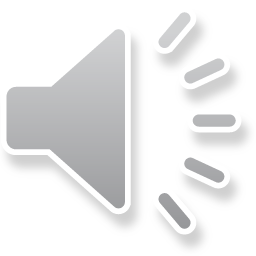 Задание 1.Что это? (Почему?)
1. Крупная территория, которая имеет определенные границы и пользуется государственным суверенитетом.
2. Особый политический институт, который обеспечивает социальную защищенность населения, оборону и безопасность страны. 
3. Символ государства, его суверенитета, прикрепленное к древку или шнуру полотнище установленных размеров и цветов, иногда с изображением герба, эмблемы. 
4. Почему матрёшка стала символом России?
Задание 2.«Исключи лишнее»
1. Исключите птиц, которые не водятся в Сибири: дрозд, синица, снегирь, грач, ласточка, фламинго, соловей, тукан., дятел, сова, кукушка, киви, куропатка, глухарь, колибри.
 2. Исключите растения, которые не растут в у нас в Сибири: шиповник, росянка, мята, полынь, пальма, элеутерококк, верблюжья колючка, календула, баобаб, лимонник, пустырник, перекати-поле.
Задание 3.Переведите иностранную пословицу, поговорку на русскую, найдите аналог:
1.«Когда леди выходит из автомобиля, автомобиль идёт быстрее» (англ.) 

2.«Голова – венец тела, а глаза – лучшие алмазы в том венце» (азерб.)

3.«Тот не заблудится, кто спрашивает» (финн.)
Разгадайте кроссворд
Задание 4.Разгадайте кроссворд.
1.Великая русская река.                                                                                                                    2. Главный город государства.                                                                                
3. Кирпичная или глинобитная  конструкция, используемая для отопления помещения, приготовления пищи.                                                                                                               
4. Политическая самостоятельность, отсутствие подчиненности, суверенитет.                                                                                                                                 
5.Человек, управляющий нашей страной.                                                                             6.Линия, определяющая пределы государственной территории.   
 7. Символ государственной власти в виде полотнища с особой расцветкой. 
Ключевое слово:
А сейчас предлагаю вам по очереди продолжить фразу:  
Так, что это значит «Воспитать патриота России…» - это наполнить повседневную жизнь ребенка благородными чувствами, которые окрашивали бы всё, что человек познает и делает.
Спасибо за внимание!